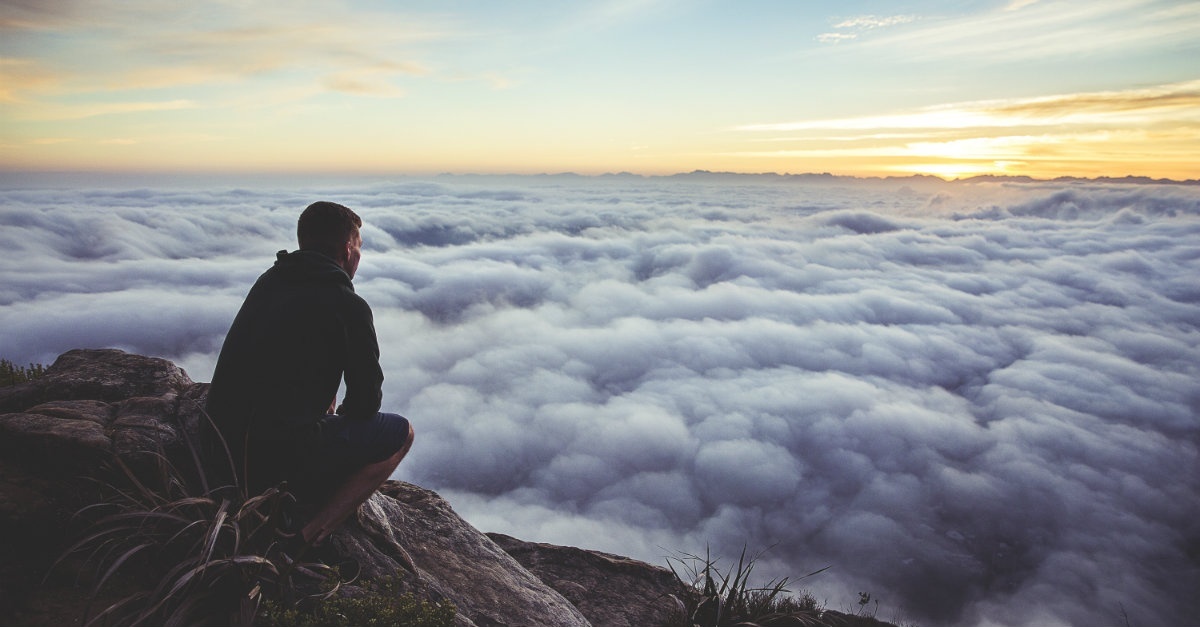 The Leading of the Spirit
7. Inspiration to reject power gamesActs 8:9-25
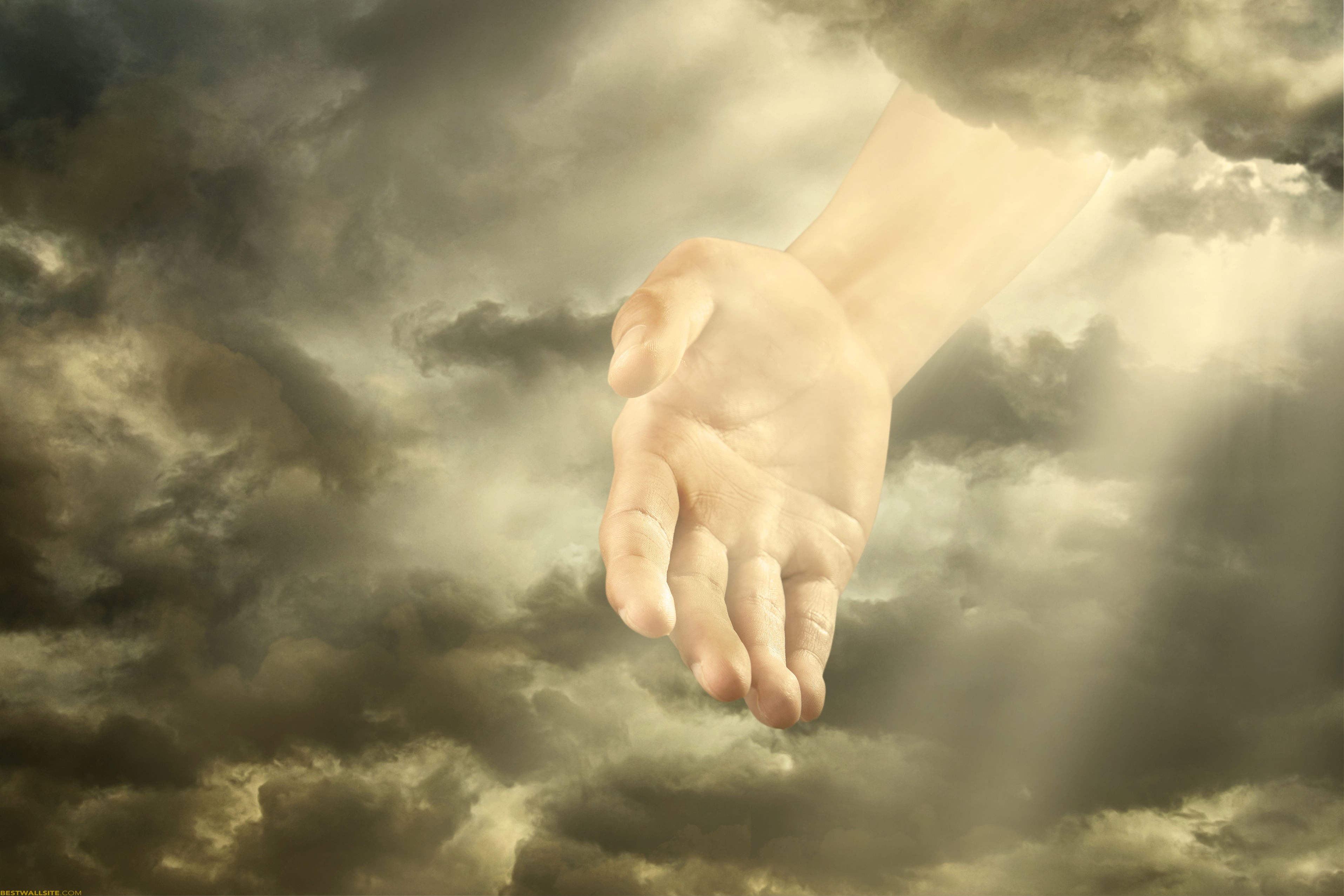 God has a purpose for us all
A plan for humanity in which each person can realise their potential for all eternity
It starts before we are born and continues after we die
A plan that we are invited to join
It’s an all or nothing deal
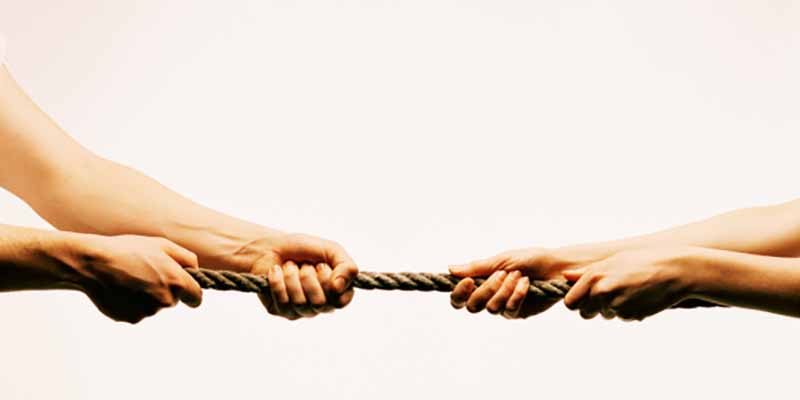 God does not do power games
He doesn’t bargain with us to see which parts we want
The Holy Spirit is given to Christians to guide us, to make us ready for eternity, to help us develop and achieve our God-given potential, to enable us, and to demonstrate what it’s like to have God with us and in us
He doesn’t have another plan for those that don’t like it
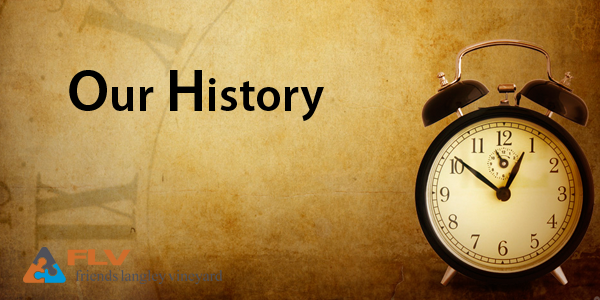 God is in charge of history
Luke shows surprise that these Samaritans did not receive the Holy Spirit when they believed in Jesus
The church has used this incident to play power games ever since!
God’s goal is that everyone be brought together in Christ
By NOT giving them the Holy Spirit until the apostles came He affirmed the unity of the church in Christ
God’s plan sought to mend a rift and bring people together in Christ
It still does today and the invitation is for you and me to join in
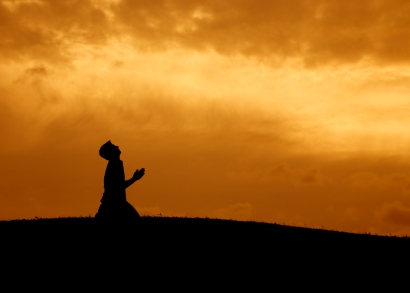 Humility is the answer
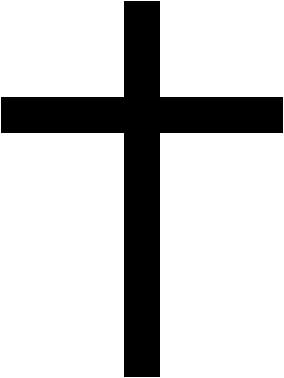 This Photo by Unknown Author is licensed under CC BY-SA